Trauma Sensitive Schools
Part 1
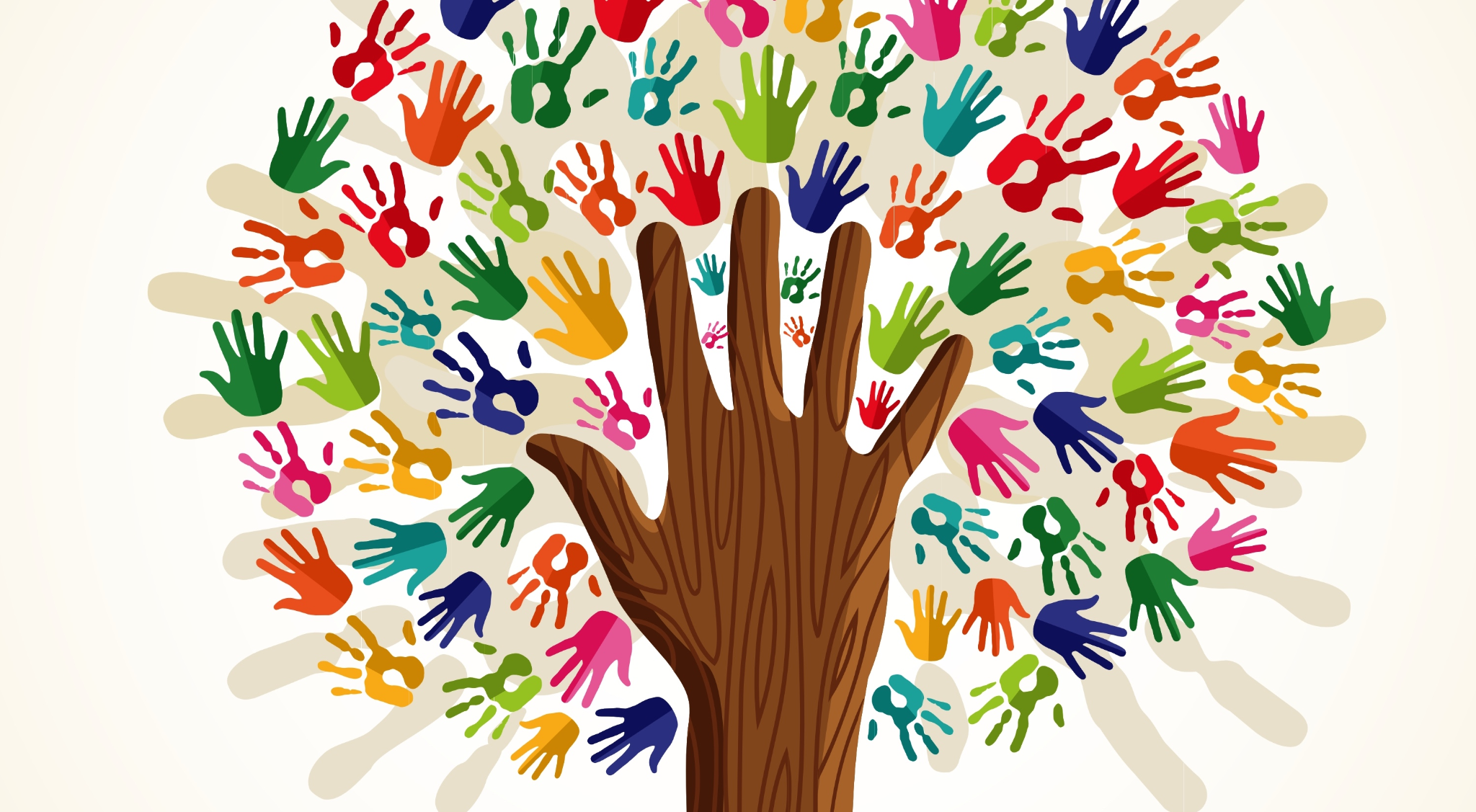 Dr. Susan Lindblad- Hastings Public Schools 
Sarah Shanahan- Heartland Counseling Services
1
This training is being sponsored by Nebraska’s Project AWARE Grant, which is jointly undertaken by the Nebraska Department of Education and Nebraska Department of Health and Human Services - Division of Behavioral Health.  Project AWARE is made possible through Nebraska’s AWARE-SEA Grant (Number 1H795MO80960-01) from the U.S. Department of Health and Human Services - Substance Abuse and Mental Health Services Administration (SAMHSA).
2
Attendees will learn about trauma and the various types of traumas

Attendees will learn how trauma impacts mental health and learning
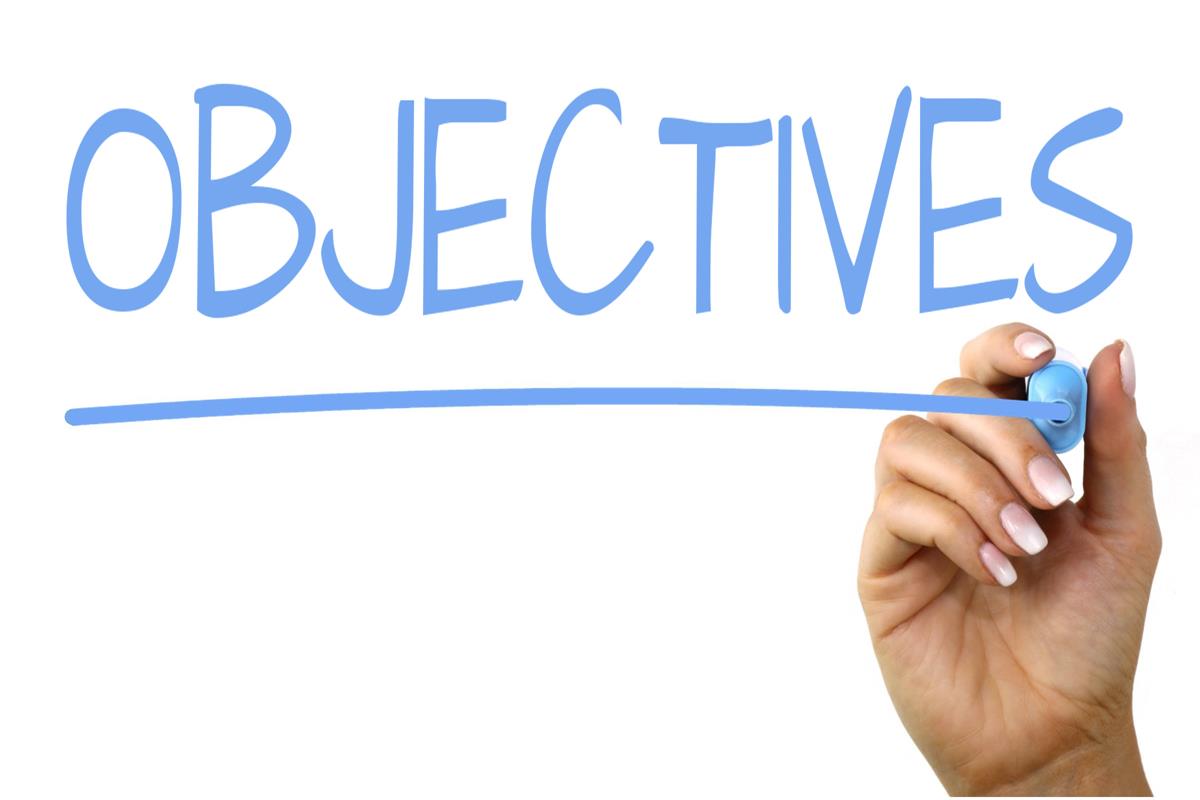 3
Things We Know
Students present with challenging issues and behaviors.
Home situations impact what happens at school.
We are not trained therapists (nor will we be following this session).
We all have different understandings of Trauma Informed Care in Education.
We are building our toolbox.
There is room around the table for everyone.
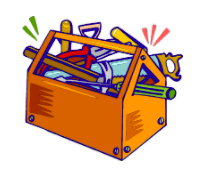 4
[Speaker Notes: Home impacts schools & impossible to separate the 2.]
Consider this...
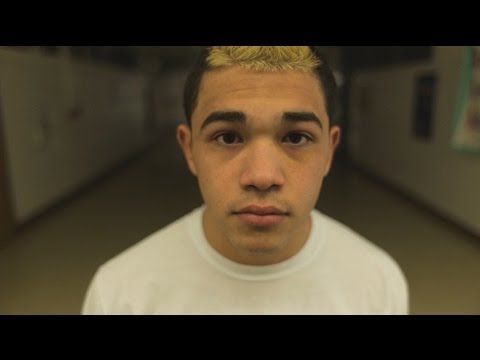 5
Building Strong Brains: Tennessee’s ACEs Initiative, Facilitator’s Guide” Tennessee Department of Children’s Services.
[Speaker Notes: https://youtu.be/AZ-pU7ozt3g
--“You’ll only understand people if you seem them in yourself”- Have empathy! 
--Think of what someone else is going through when agitated/mad/sad/etc. 
--Not just kids who go through things, but everyone in the building does
--Give yourself grace for not being perfect cause you’re going through things too]
Half of Mental Health Disorders Begin Before Age 14
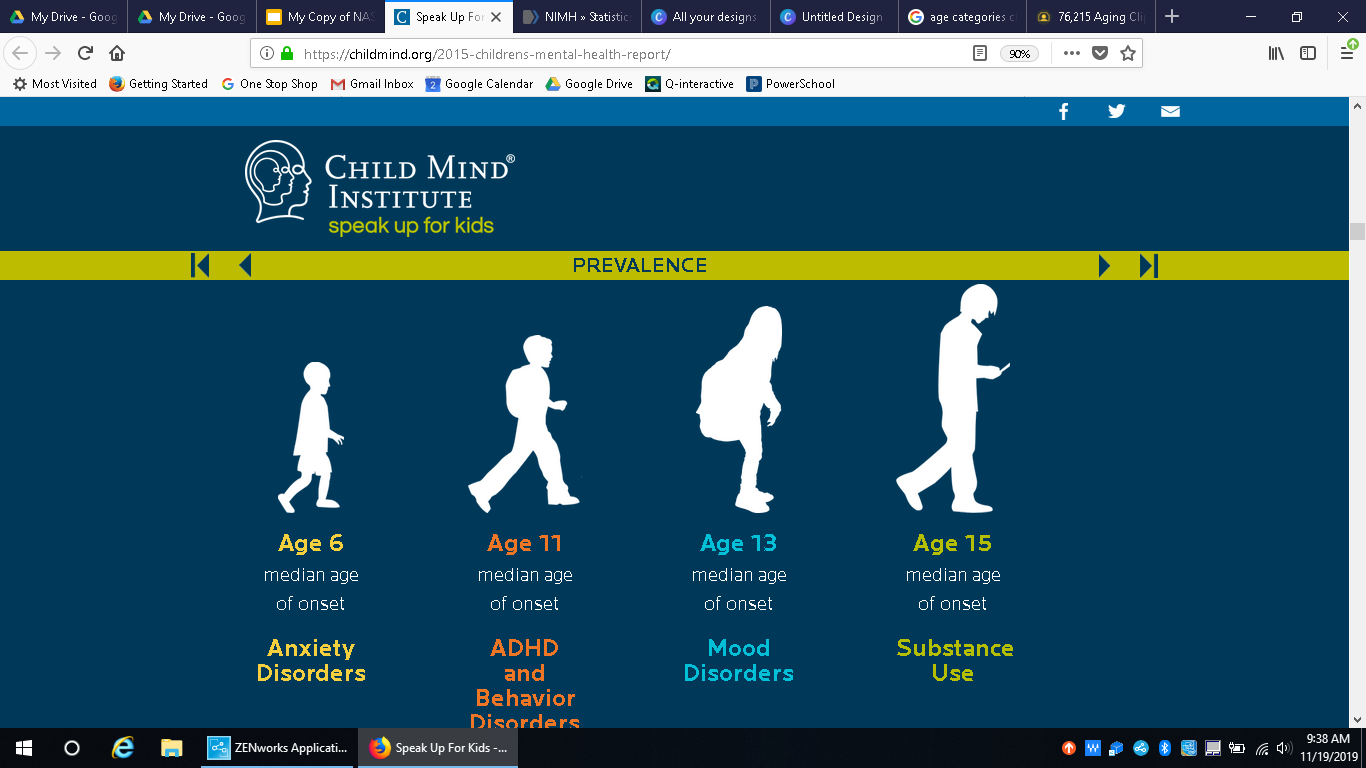 6
Child Mind Institute
[Speaker Notes: Schools are the natural location to provide mental health, also called social, emotional, behavioral services.  Many students spend more hours per day interacting with school staff  than they do with any other adult. You have tremendous strength to influence the lives of multiple children.  
Parents - 2.4 children per family
Elementary teacher - 20 students per year times 40 years = 800 students
Secondary teacher = 20 students per period, times 6 periods, times 40 years = 4,800 students (many may be repeats)]
When Mental Health is left unaddressed...
98% of school shooters report suffering a significant loss, and 78% report having suicidal thoughts
Students with mental health conditions miss 
3 times more school
37% of children with significant mental challenges drop out of school
Suicide is the 2nd leading cause of death (ages 10-24), and 90% of those who die by suicide have an underlying mental health condition
There is a 10-year delay between onset of symptoms and the start of treatment
79% of children in the juvenile system have a mental health challenge
7
Benefits of Systematic Trauma Sensitive Schools 
(Social Emotional Learning & Intervention)
Carlson (2019) found that 80% of students who experience academic struggles have experienced 3 or more Adverse Childhood Events. Adverse childhood experiences are the primary predictor of problems with attendance, academics, and behavior struggles.
8
[Speaker Notes: “You can either put your money in the Play Pen or the State Pen”. 

Chronic absenteeism is defined as being absent from school 10% of more of the required days of attendance. In the United States approximately 14% of school aged children are chronically absent from school each year (US NDE, 2016). Chronic absenteeism is common among children who witness violence, live with family members who use substances, or have multiple traumatic events. 

Carlson (2019) found that 80% of students who experience academic struggles have experienced 3 or more Adverse Childhood Events. Adverse childhood experiences are the primary predictor of problems with attendance, academics, and behavior struggles. Carlson, P. (2019). Impact of adverse childhood experiences on academic achievement of school-aged learners. (Thesis, Concordia University, St. Paul). Retrieved from https://digitalcommons.csp.edu/teacher-education_masters/4]
Types of Stress
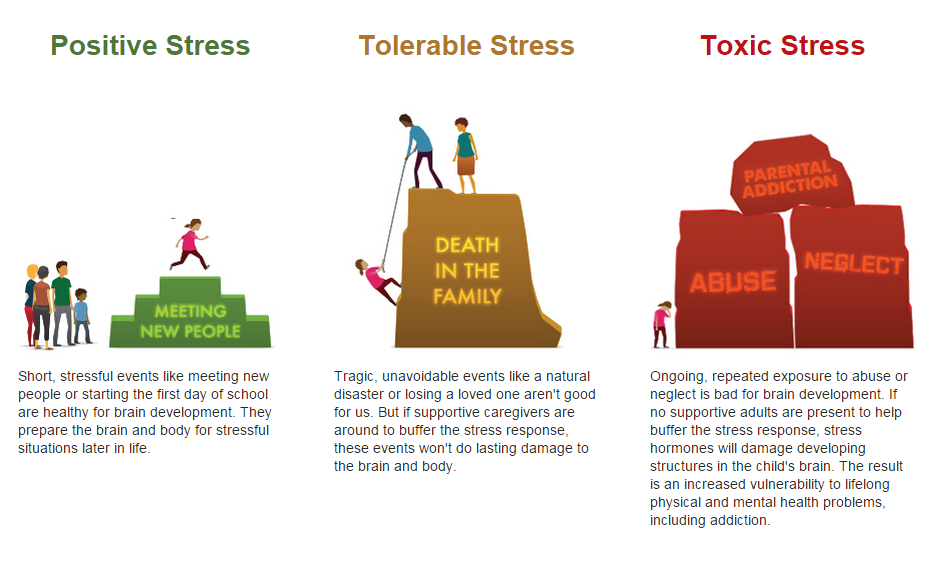 9
http://www.albertafamilywellness.org/
Toxic Stress
Stress hormones inhibit healthy brain growth and development
The student’s brain is overwhelmed with cortisol
The brain remains on alert for danger
Fight, Flight, Freeze, or Submit
The student is stuck in survival mode
The student’s brain cannot physiologically take in new knowledge or problem solve
The student feels that life is out of control
Mental health symptoms develop
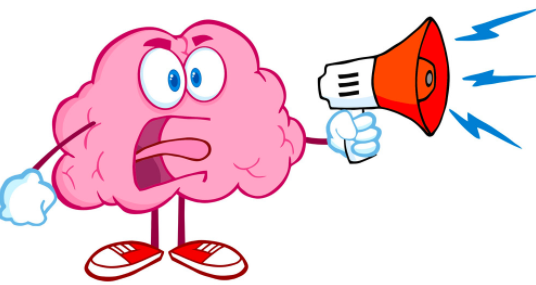 Hertel, R., & Johnson, M. (2013). How the traumatic experiences of students manifest in school settings. In E. Rossen & R. Hull (Eds.) Supporting and educating traumatized students: A guide for school based professionals. New York, NY: Oxford Press.
10
[Speaker Notes: Difficulties don’t always just arise from trauma. Stress also plays a role.  Toxic stress floods the brain with cortisol, one of our body’s stress hormones. Cortisol plays a major role in the control of emotional and behavioral management, particularly the ability to assess for anger and manage fear. Overstimulation of the limbic system, particularly the hippocampus activates the fear centers in the brain and result sin behaviors that can produce anxiety, hyperarousal, and vigilance. This can result in the inability to calm, overreactions, impulsivity, and poor judgement. Hertel, R., & Johnson, M., 2013. How the traumatic experiences of students manifest in school settings. In E. Rossen & R. Hull (Eds) Supporting and educating traumatized students: A guide for school based professionals. New York, NY: Oxford Press.]
Defining Trauma
Trauma refers to an event, series of events, or set of circumstances that is experienced (real or perceived) by an individual as physically or emotionally harmful or life threatening and that has lasting adverse effects.

“Traumatization occurs when both internal and external resources, are inadequate to cope with external threat” - Bessel van der Kolk, 1989
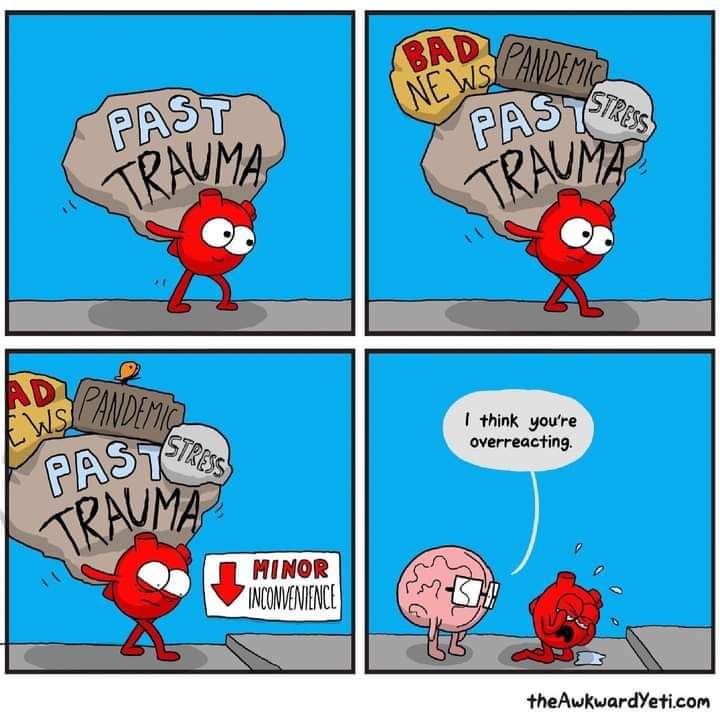 National Center on Safe Supportive Learning Environments, https://safesupportivelearning.ed.gov/leading-trauma-sensitive-schools
11
Consider this...
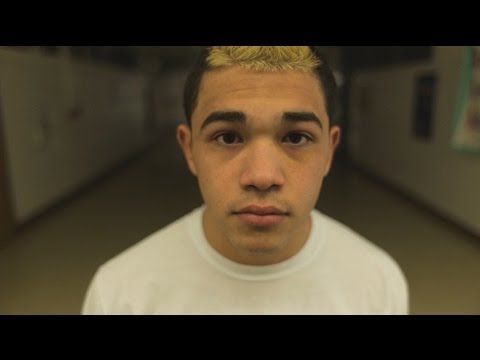 12
Building Strong Brains: Tennessee’s ACEs Initiative, Facilitator’s Guide” Tennessee Department of Children’s Services.
[Speaker Notes: https://youtu.be/AZ-pU7ozt3g
--“You’ll only understand people if you seem them in yourself”- Have empathy! 
--Think of what someone else is going through when agitated/mad/sad/etc. 
--Not just kids who go through things, but everyone in the building does
--Give yourself grace for not being perfect cause you’re going through things too]
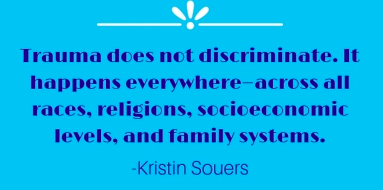 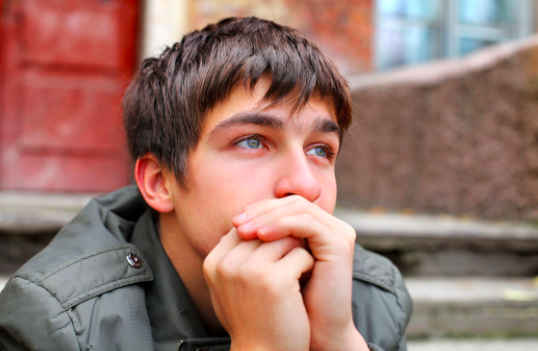 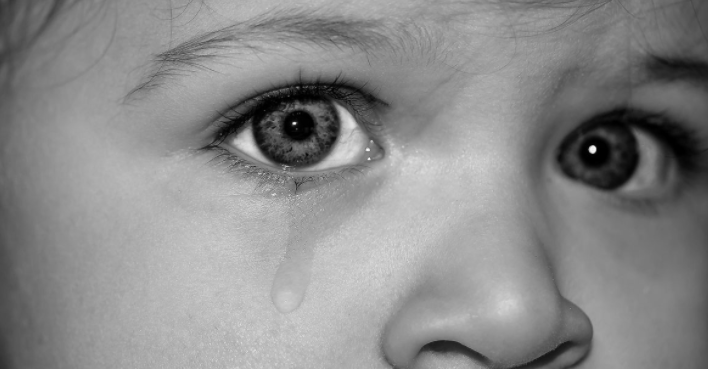 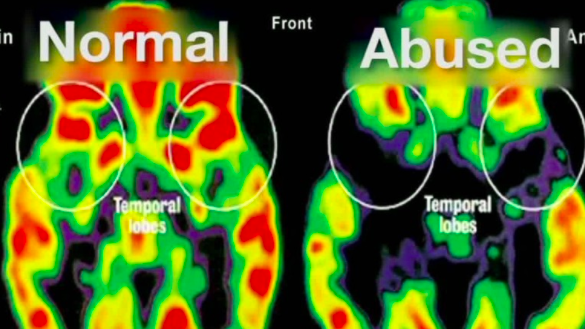 13
[Speaker Notes: Trauma is far-reaching, impacting more than 20% of the population. Childhood trauma has the potential to rob the health of all those it touches - impacting nutrition, brain development, emotional well-being, risk for other illnesses, and ultimately, longevity. Childhood trauma is complex and expresses itself in different ways. In some people, its influences may be subtle, nearly invisible, while in others its effects may be powerful and readily apparent. Some people may resist the impact of childhood trauma naturally; others will be particularly vulnerable. Importantly, the impact of childhood trauma is also influenced by the environment. WIth timely and effective intervention, its influence may be minimized and even healed; in the absence of care however, the negative effects will build and worsen over time, leading to deep illness, great financial cost, and eventually the risk of serious disability or even death. 

It is difficult to imagine a psychosocial factor more relevant to the educational world than childhood trauma. The numbers of children and teens who have or who will experience significant adversity are staggering, and the implications of this adversity are immense. It is a rare classroom that will not contain at least one student who has experienced significant stress. In communities more touched by poverty, community violence, homelessness, racism, and /or other layers of social vulnerability, it is conceivable that the majority of students in a school will have experienced significant stress. 

Trauma does not discriminate - it touches the lives of children who might otherwise have had no difficulties, and it touches the lives of children who simultaneously struggle with learning and developmental challenges environmental stressors, and physical illnesses. It touches children in communities that have ready access to resources, and it touches those communities who struggle with limited funds and community-wide exposures. Building the educational systems that are able to sensitively and effectively address the needs of those who have been exposed must be a task of whole communities. School engagement, experiences, and success are among the most predictive variables of adult healthy outcomes and of resilience. An investment in healthy schools is therefore an investment in a society’s future. 

A report of child abuse is made very 10 seconds in the United States.
Children with disabilities are more likely to experience neglect than children without disabilities.
One in 3 women, and 1 in 4 men, have experienced rape, physical violence, and/or stalking by an partner. 

Types of Trauma:
Acute - A single, isolated incident
Chronic - Experiences that are repeated or prolonged
Complex - Exposure to multiple traumatic events from and early age 
Neglect from a caregiver and Witnessessing DV
Blaustein, M. (2013). In E. Rossen & R. Hull (Eds). Supporting and educating traumatized students: A guide for school based professionals. Oxford University Press: New York.]
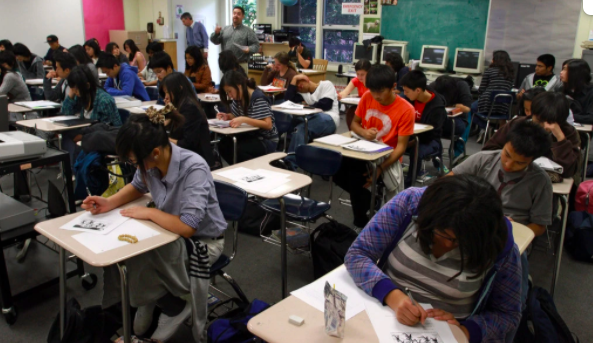 14
[Speaker Notes: Youth are exposed to violence and other stressors on a startlingly large scale. In a national survey of youth younger than the age of 17, more than half (60.6%) reported exposure to violence in the past year. Nearly a quarter of these children and adolescents reported being victims of crimes such as robbery, and nearly half were assaulted at least once in the past year. In a classroom of 25 students, this would mean that 15 were exposed to violence in the last year, and 6 were victims of crime. 

Schools are not always a safe haven from trauma exposure. In 2007-2008 75% of public schools reported at least one violent crime; with this rate climbing to 94% when examining middle and high schools. Youth ages 12-18 experience more violent crime in the school setting than away from it.]
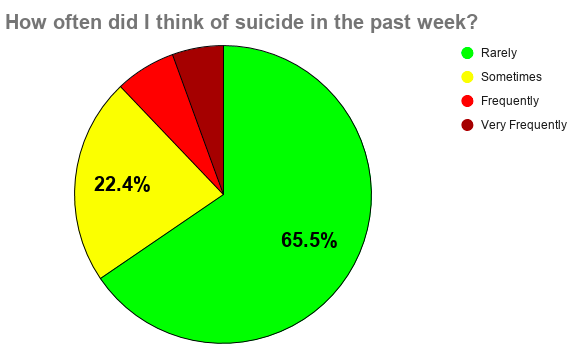 How often in the past week did I have thoughts of hurting myself?
15
[Speaker Notes: HPS BIMAS-2 Results, Spring 2021, Grades 8 - 12]
Types of Trauma
Acute trauma- single, isolated incident

Car accident
Natural disaster
Sudden, unexpected loss
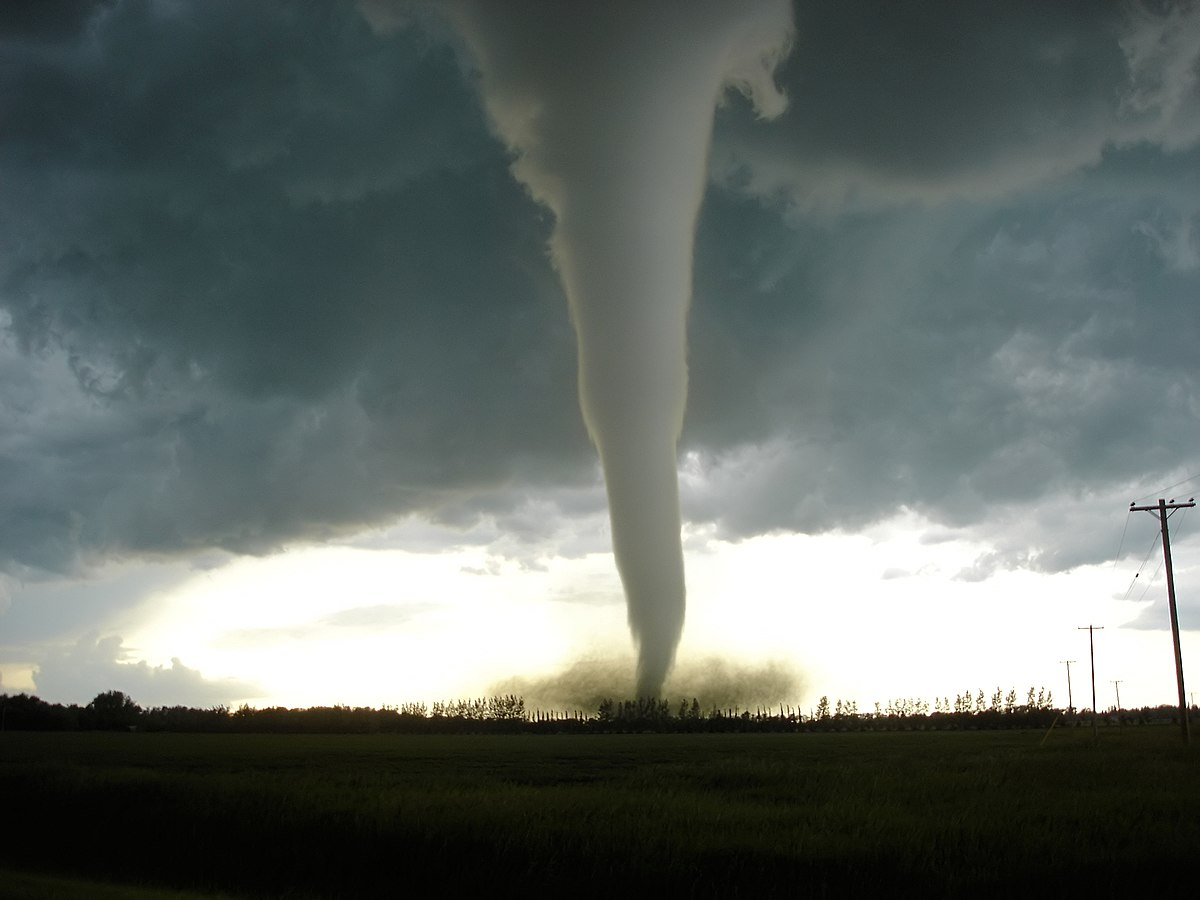 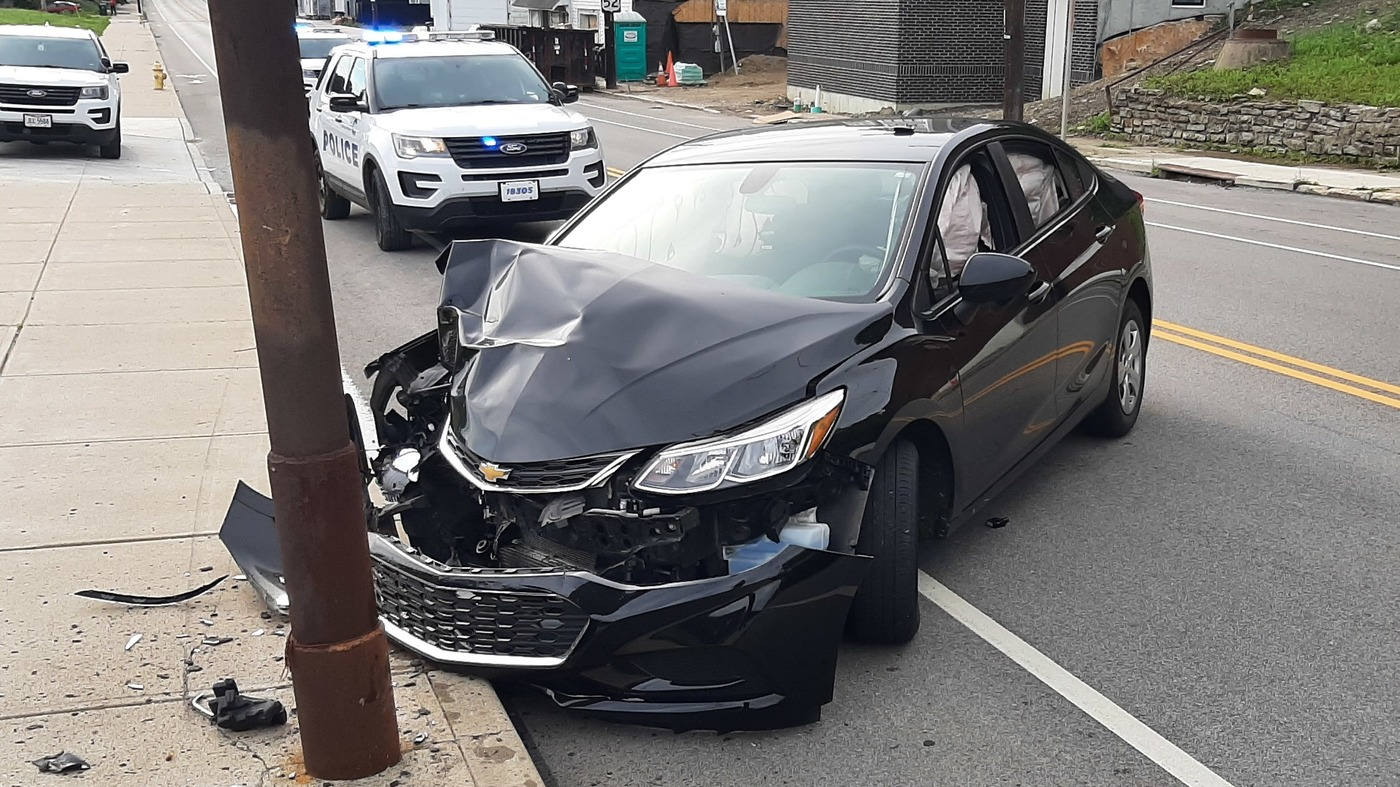 16
National Center on Safe Supportive Learning Environments, https://safesupportivelearning.ed.gov/leading-trauma-sensitive-schools
Types of Trauma
2. Chronic trauma- traumatic experiences that are repeated and prolonged

Prolonged family or community violence
Long-term illness
Chronic bullying
Chronic poverty
Exposure to war
Racism
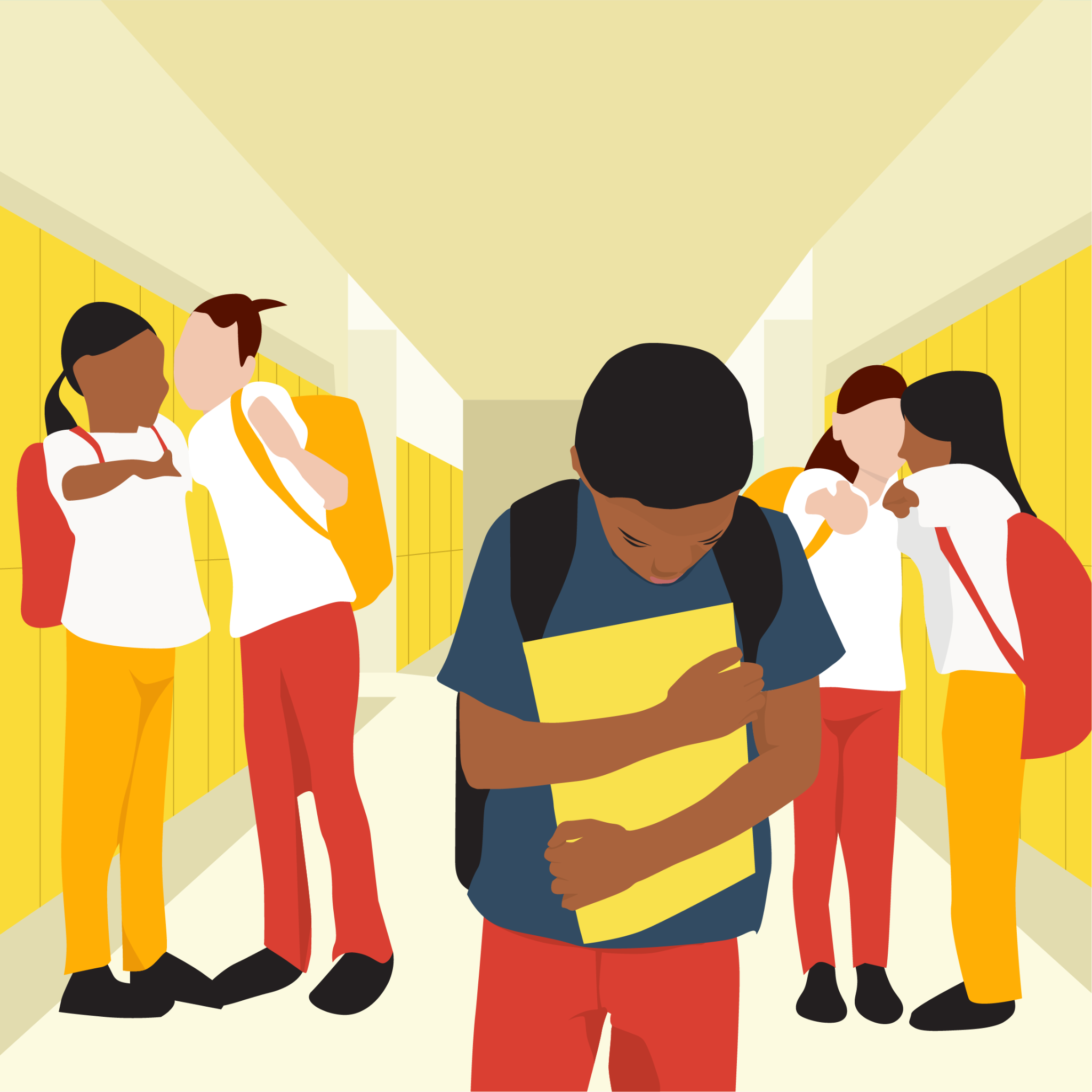 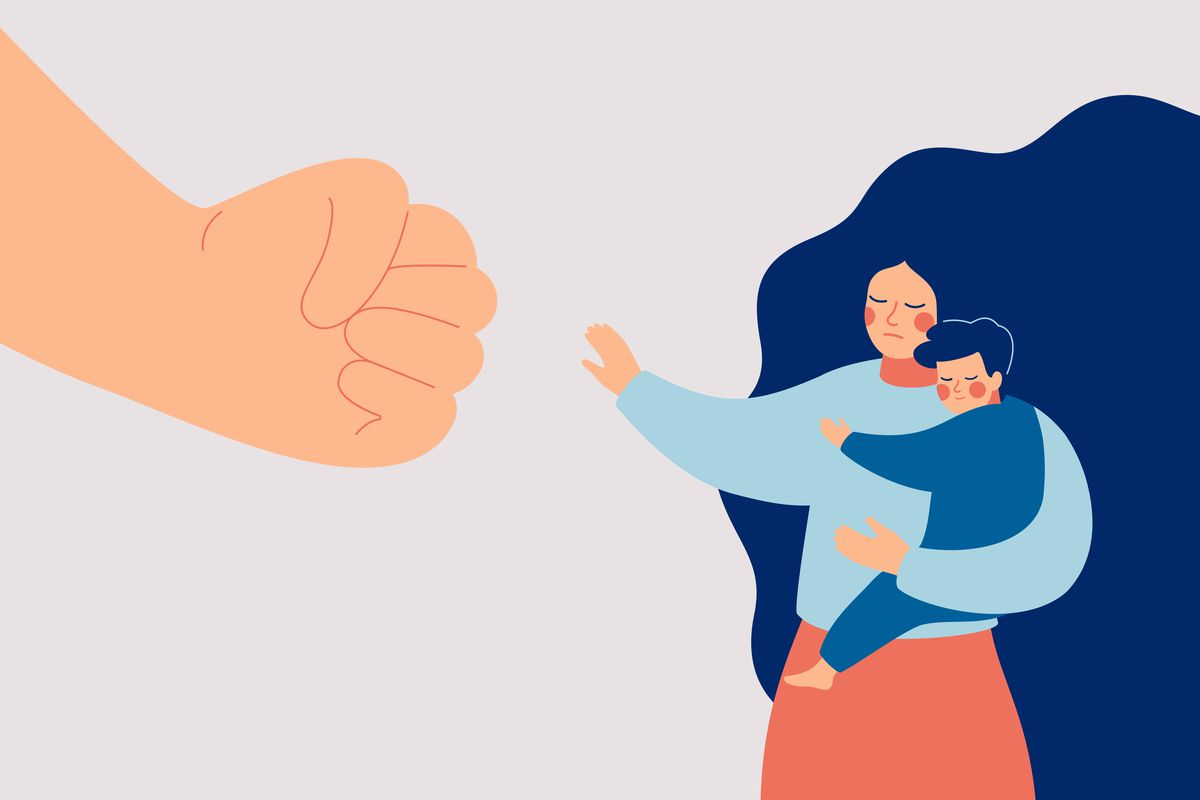 National Center on Safe Supportive Learning Environments, https://safesupportivelearning.ed.gov/leading-trauma-sensitive-schools
17
Types of Trauma
3. Complex trauma- a specific type of chronic trauma

Physical, emotional, and sexual abuse from caregiver
Witnessing domestic violence
Neglect
- exposure to multiple traumatic events from an early	 age
AND 
- the immediate and long-term effects of these				 experiences over development
18
National Center on Safe Supportive Learning Environments, https://safesupportivelearning.ed.gov/leading-trauma-sensitive-schools
Type of Trauma
4. Historical trauma
“The cumulative emotional and psychological wounding across generations, including the lifespan, which emanates from massive group trauma” – Maria Yellow Horse Brave Heart
across generations
result of massive group trauma
racism 
poverty
oppression
Can impact genetic makeup and world view (epigenetics):
Unsettled trauma or grief
Depression, high mortality
Increase of alcohol abuse, child abuse, and domestic violence
Response to authority figures
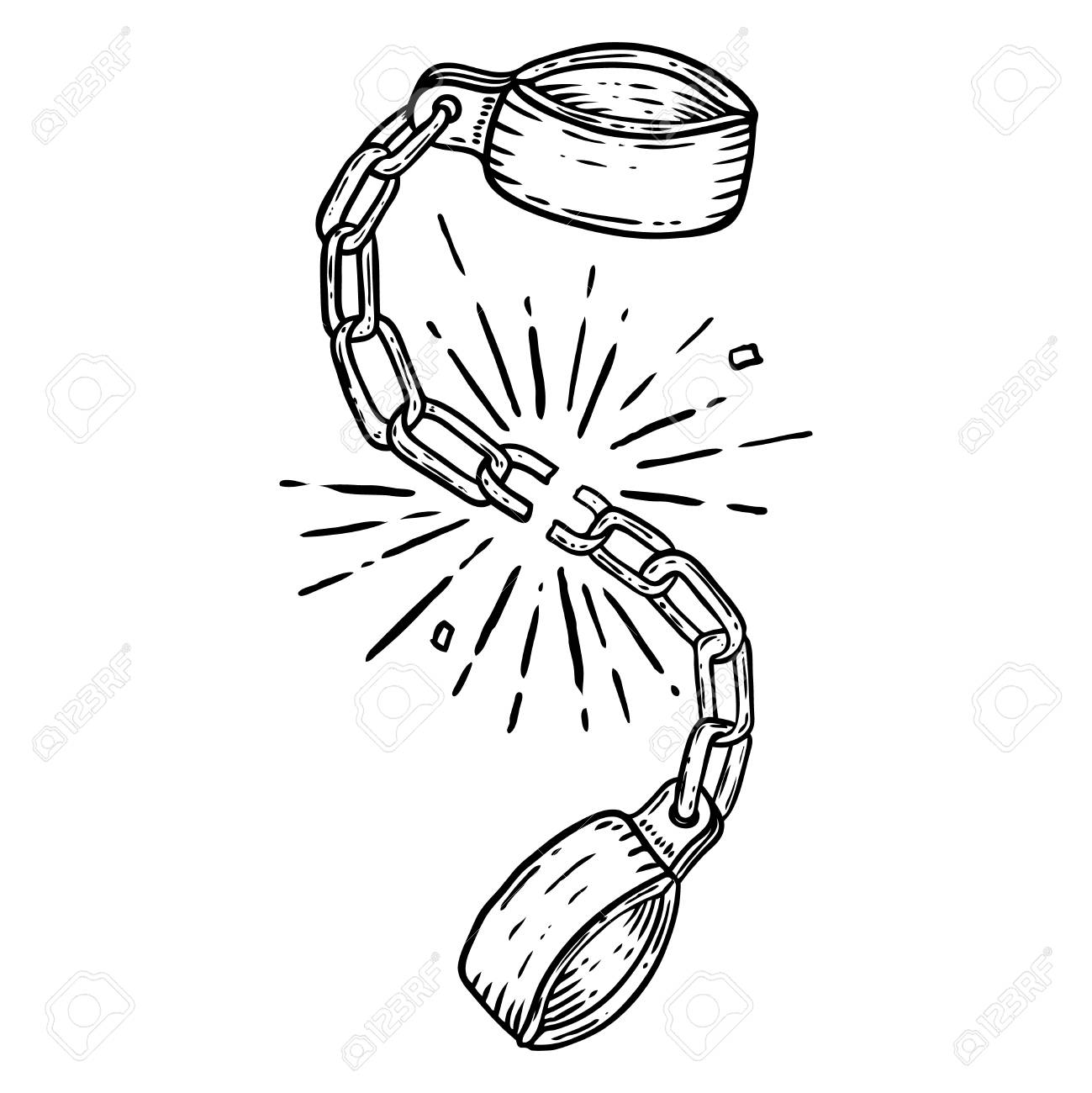 National Center on Safe Supportive Learning Environments, https://safesupportivelearning.ed.gov/leading-trauma-sensitive-schools
19
Impact of Trauma
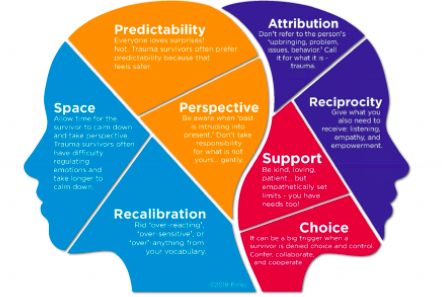 Is dependent on:
age and developmental stage,
perception of danger,
whether a victim or witness,
relationship to the victim or the perpetrator,
past experience with trauma,
adversities faced after traumatic event(s),
presence and availability of adults who can offer help & protection, AND
the individual’s perception of threat and presence or lack of adult buffers to stressors.
Sandy Hook Kids Center
National Center on Safe Supportive Learning Environments, https://safesupportivelearning.ed.gov/leading-trauma-sensitive-schools
20
[Speaker Notes: Boot Strap Analogy]
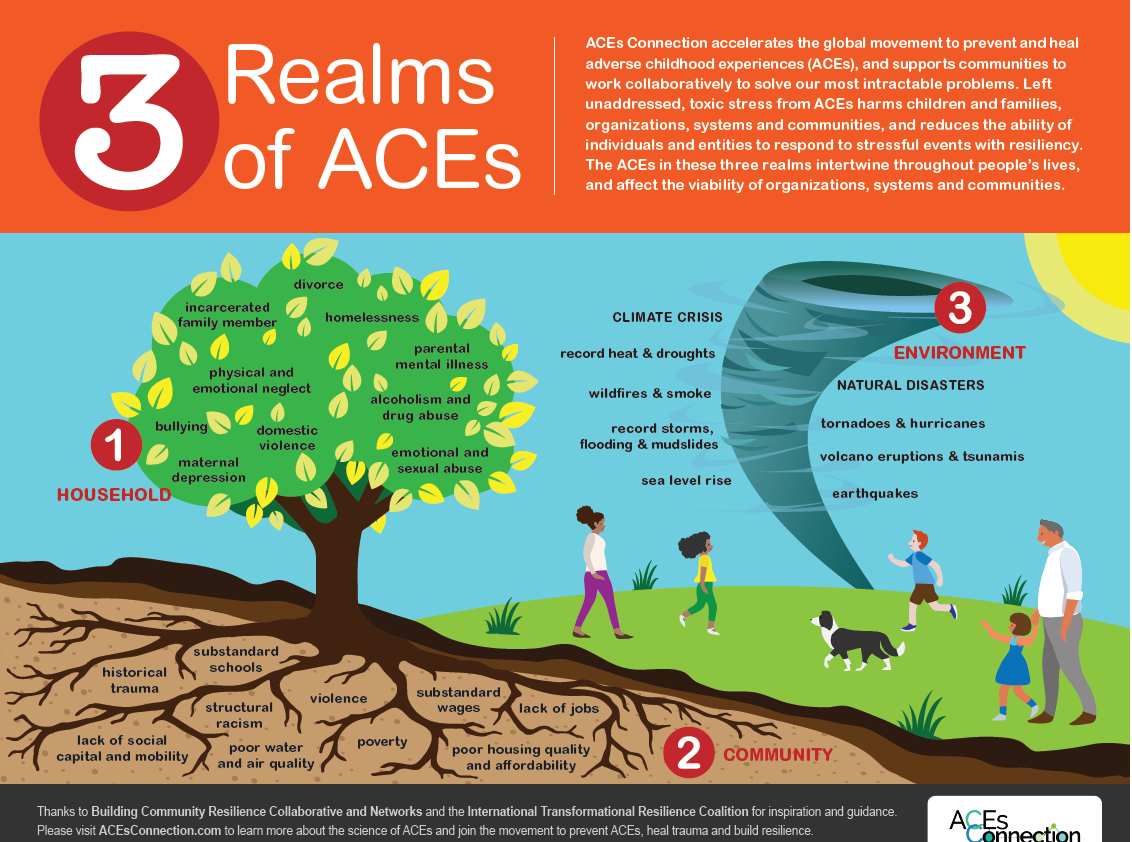 21
[Speaker Notes: Dr. Melissa Sadin]
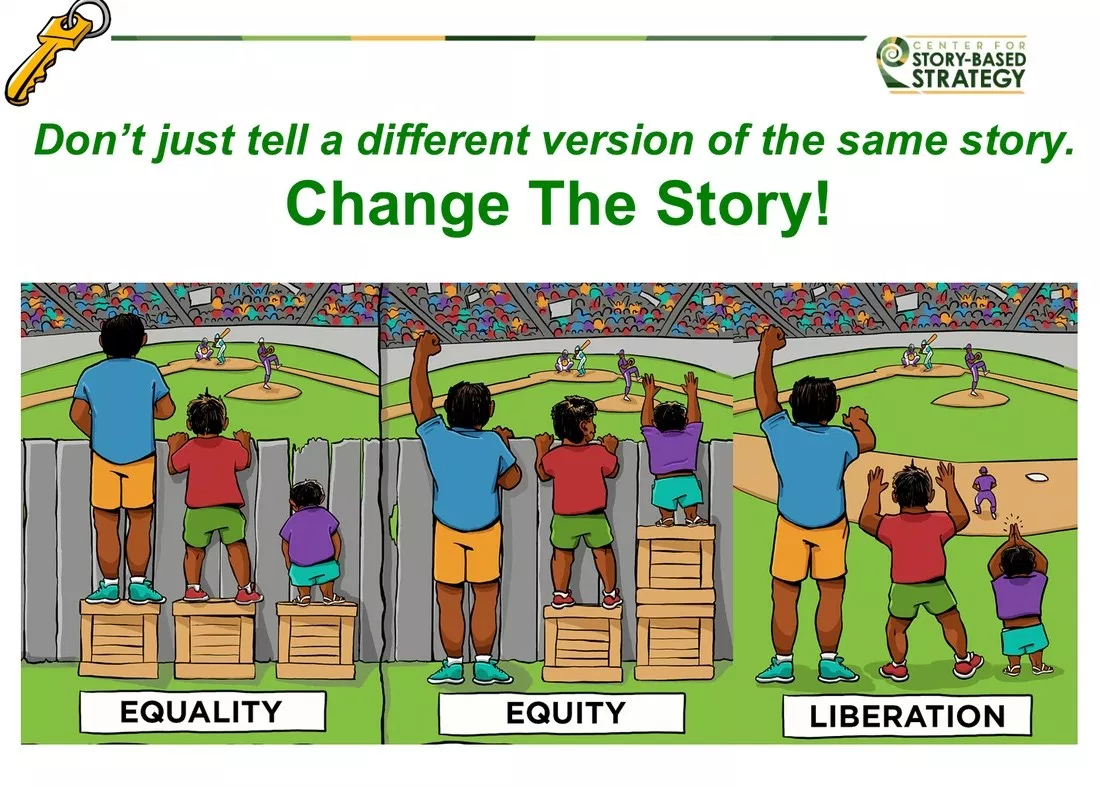 22
https://citizen.education/2018
[Speaker Notes: Removing the barrier altogether is a game changer! How can we go about removing the barrier all together?]
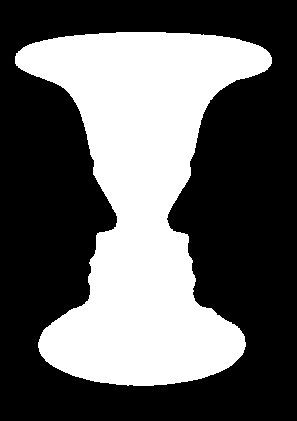 Things are not always what they seem. 

 Perspective matters
23
[Speaker Notes: Talk to your neighbor about what you see. Faces or vase?]
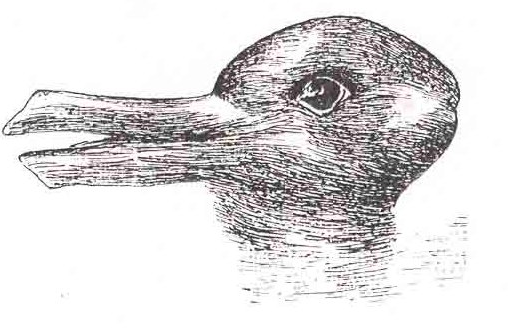 24
Philosophical Investigations (1953)
[Speaker Notes: Talk to your neighbor about what you see. Rabbit or duck?]
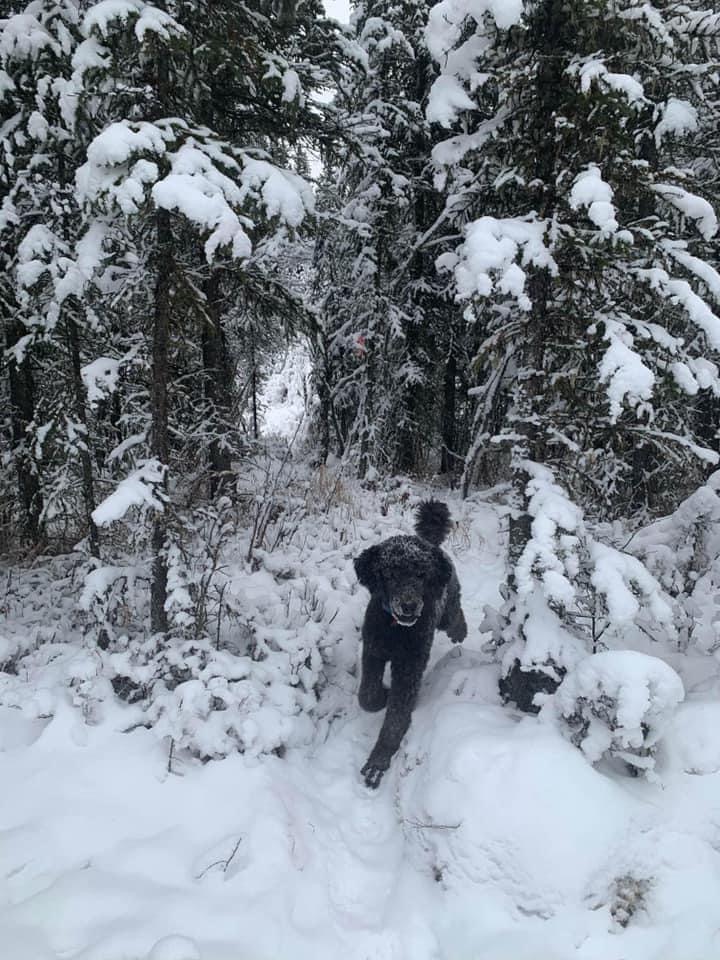 Link
25
[Speaker Notes: Dog running out of snow vs man running into woods?]
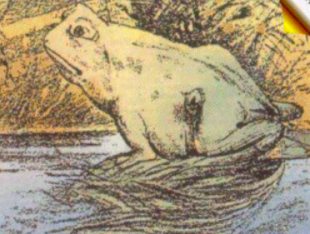 26
brainpages.org
[Speaker Notes: Talk to your neighbor about what you see.Frog or horse?]
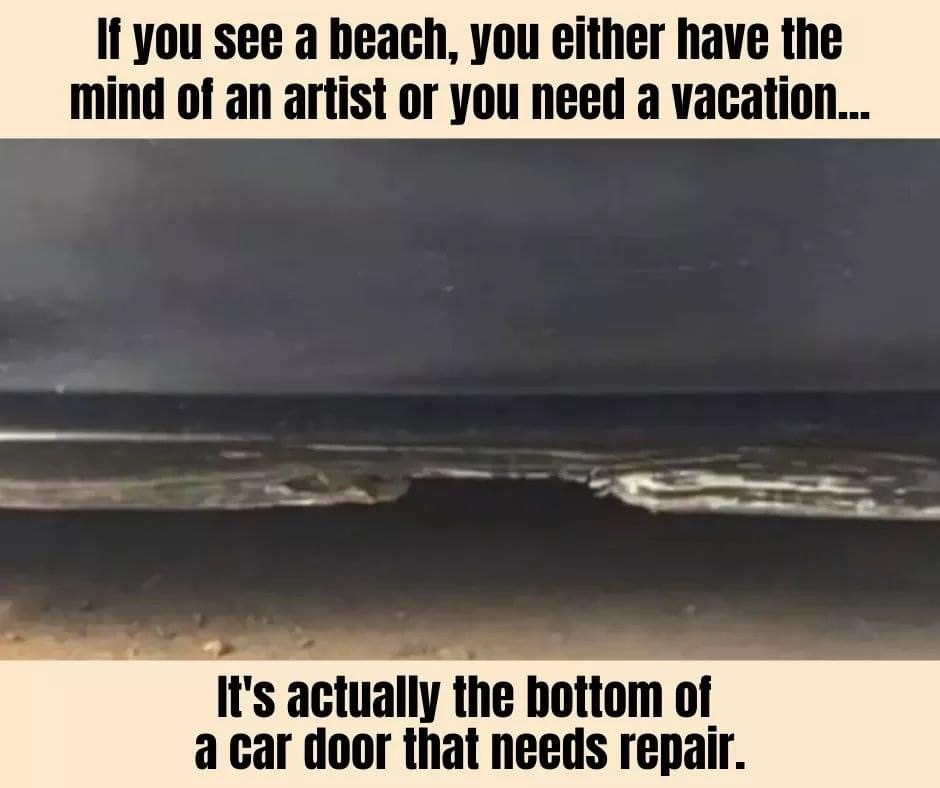 xxx
Image Link
27
[Speaker Notes: Talk to your neighbor about what you see.
Regardless of the picture, without practice you cannot see both images at the same time! Bottom of car or nighttime beach?]
Adverse Childhood Experiences Study
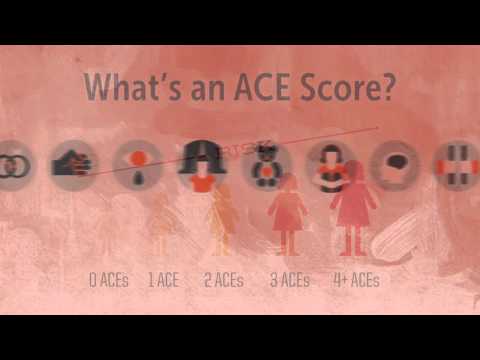 28
[Speaker Notes: https://www.youtube.com/watch?v=ccKFkcfXx-c]
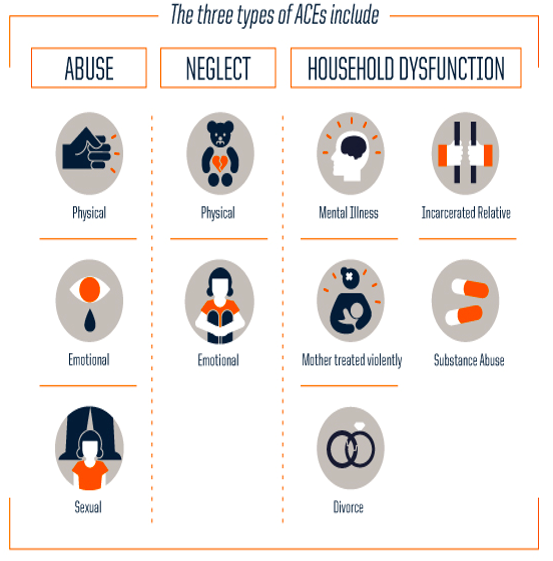 29
[Speaker Notes: Which one has longest term impact on development? (Neglect)]
3 + ACES = 
32 times more likely to struggle in school and/or fail a class/grade
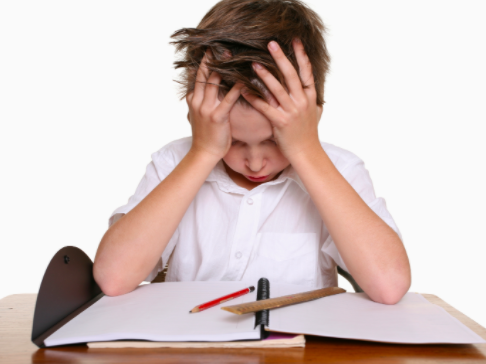 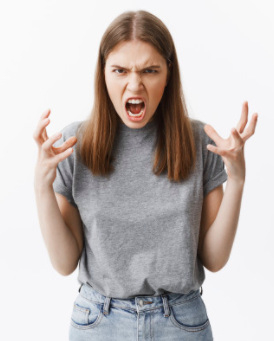 1 + ACES = increased risk for chronic absenteeism, grade retention, dropping out of school, low academic achievement, and multiple behavior problems
30
[Speaker Notes: Because of this disruption, ACEs are the root cause of many serious academic, social and behavioral problems that have the potential to prevent a child from receiving the full benefits of education (Kauffman, 2016). Multiple studies have found a correlation between students’ ACE scores and academic performance. In fact, an ACE score of 3 or higher makes children 32 times more likely to struggle in school. (Harris, 2017).
In turn, ACEs have been linked to low grade performance, special education, suspension, and expulsion (Balfanz and Fox, 2012).]
ACEs ≠ Trauma
Significant relationships can be pivotal buffers.
ACE’s are universal, but the access to healing is not!
It’s not about the event, 
but the experience/ perception of the event!
31
Brain Changes
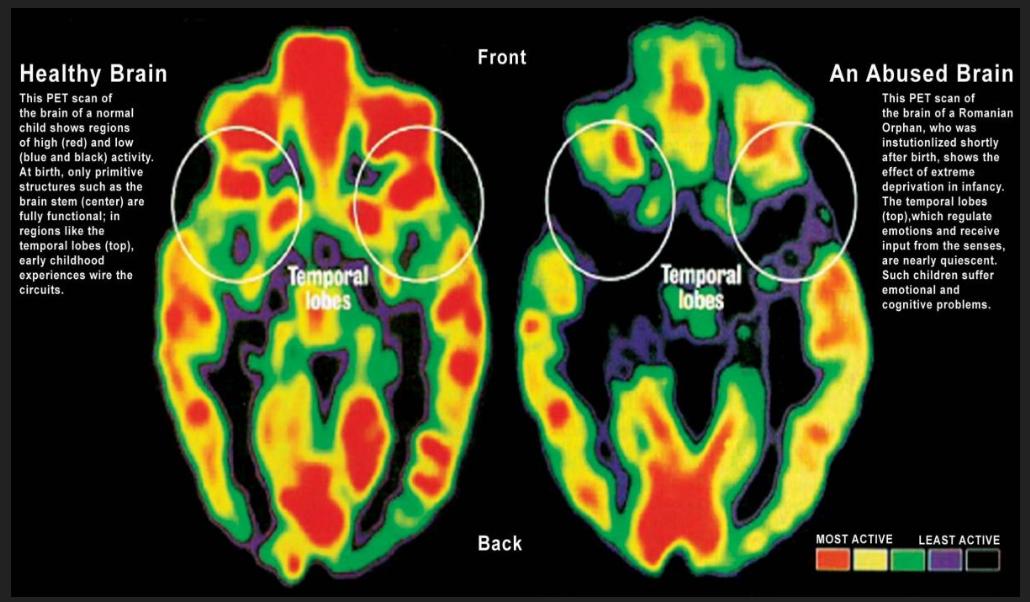 32
(Felitti & Anda, 2003; source CDC)
[Speaker Notes: The main functions of the temporal lobes include understanding language, memory acquisition, face recognition, object recognition, perception and processing auditory information. ... The temporal lobes are also vital for declarative memory and long-term memory, as well as making us good at selective hearing.]
Survival Mode: Fight - Flight - Freeze - Submit
Biological Impact

Survival Mode

Brain sends signals through the body

The body MUST respond

Unnecessary body functions slow down or stop

Fight - Flight - Freeze - Submit
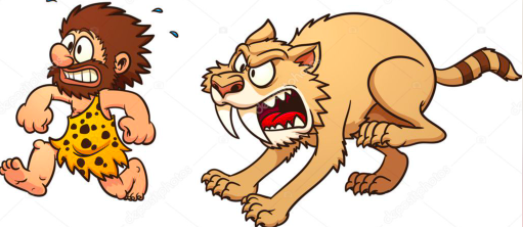 Kroeker, J. (2021). Responding to trauma. Trauma Matters Omaha.
33
[Speaker Notes: When the body is experiencing high levels of stress many changes occur.]
Flipping Your Lid
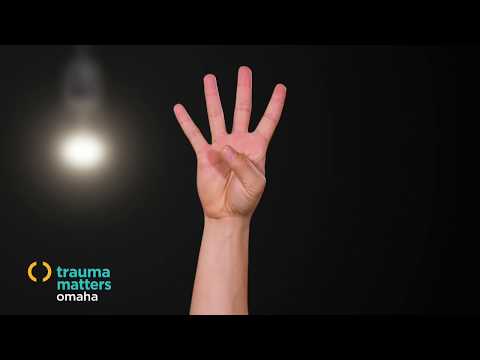 34
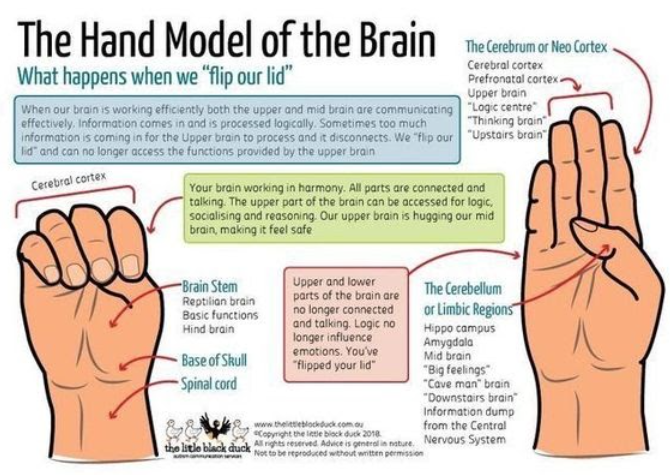 35
Hippocampus: Our Memory Storage Unit
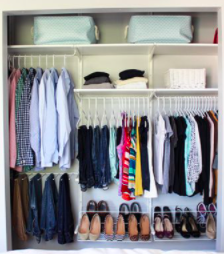 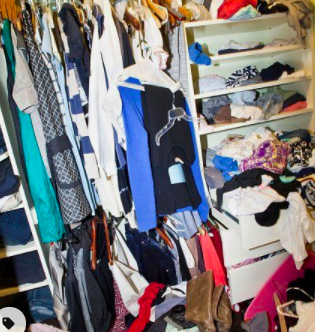 36
Good News!
Research shows that 
building caring connections promotes positive experiences for children from the start 
and 
helps those with a history of trauma to be able to heal!
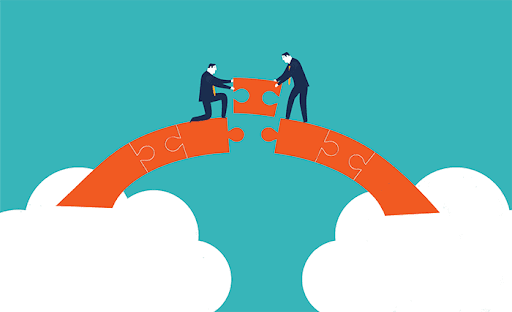 37
What do your students face daily?
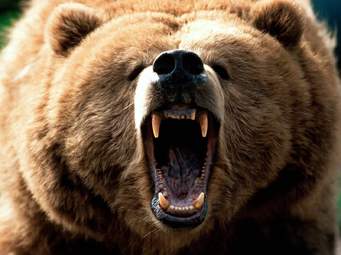 38
[Speaker Notes: Think of the video - what do your students face daily?]
Window of Stress Tolerance
Trauma-Impacted Brain
Healthy Brain
Breaking
Point
Baseline 
Of 
Stress
Donec risus dolor porta venenatis 
Pharetra luctus felis
Proin vel tellus in felis volutpat 
Molestie nec amet cum sociis
Baseline 
Of 
Stress
39
[Speaker Notes: Stress and trauma impact our ability to tolerate additional stressors or setbacks.  Individuals with a low level of stress are able to tolerate quite a bit of additional stressors before reaching the breaking point (emotional dysregulation).  It doesn’t take much to move an individual who is experiencing higher levels of stress to the breaking point.  This is why some students lose it when he/she is asked a simple question by an unassuming staff member.  When 2 people reach the breaking point is when conflict happens. This is why we as educators must take care of ourselves!]
Window of Tolerance for Stress
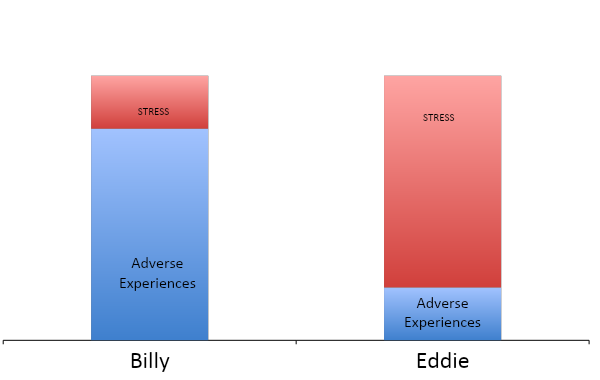 Adapted from Heather T. Forbes, “Help For Billy: A beyond consequences approach to helping children in the classroom.”
40
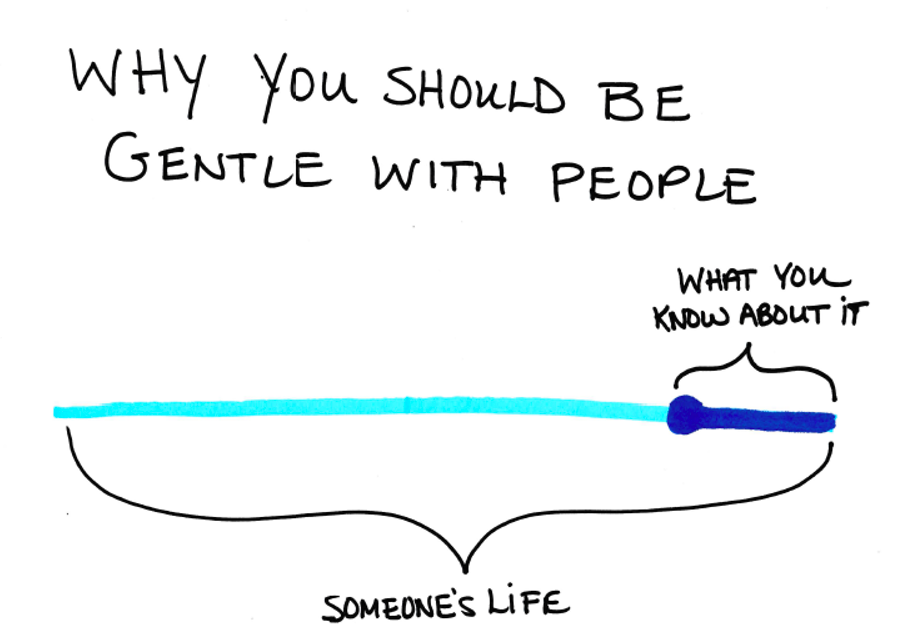 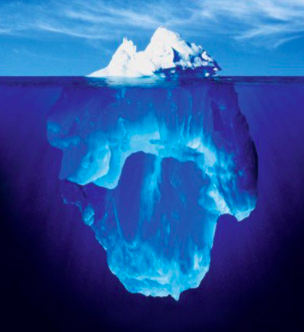 41
[Speaker Notes: We cannot always see the stressors that an individual is dealing with; instead we typically see what that person is willing to show us.  Have you ever been greeted by a peer and asked “How are you doing?”, and you simply respond, “Fine”, when in fact you are not fine? Why do we do that? Busy? Preoccupied? An acquaintance as opposed to a friend? I might break down if I get started? It’s not appropriate for work?]
What Lies Beneath the Behavior?
42
From Kristin Souers and Pete Hall, “Address Trauma With Calm, Consistent Care” & Healthline
[Speaker Notes: https://www.healthline.com/health/mental-health/fight-flight-freeze-fawn#fawn]
Dysregulation: Teacher response matters!
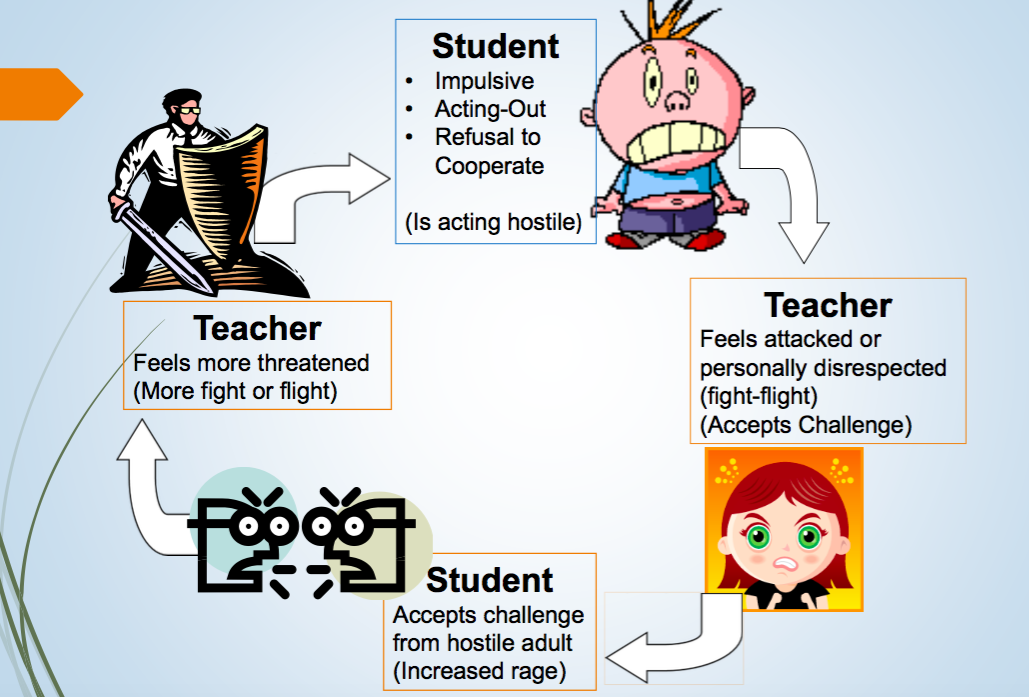 What might be your reaction in your mind or body when a student calls you a name, defies you, or hits you?
Adversity and the Brain, MELC 2018, Lori Desautels, Ph. D., Assistant Professor, College of Education, Butler University
43
[Speaker Notes: It takes a regulated brain to help a dysregulated brain. 
Teachers get stuck in cycle
Natural to defend self, but w/ traumatized kids need to work hard to avoid these responses]
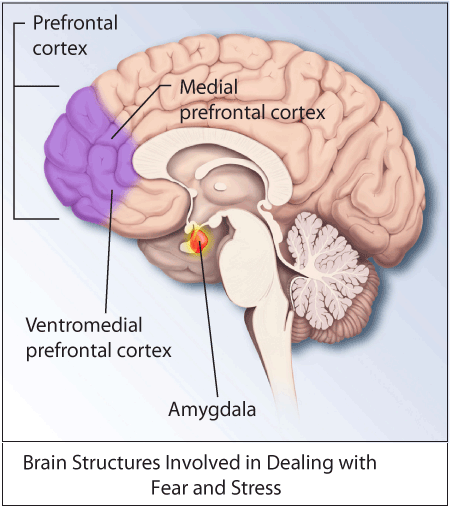 Co-Regulation
Be a thermostat, not a thermometer!
When in a dysregulated state -- triggered by a memory or sensory issue -- a traumatized student’s emotional age is half his chronological age or less. 

Consider this when giving responsibilities to, say, a 12-year-old student. 
What would you expect from a 6-year old?
“Traditional discipline works the best with kids that need it the least.”
44
Adversity and the Brain, MELC 2018, Lori Desautels, Ph. D., Assistant Professor, College of Education, Butler University
Impact on Academic Performance
Trauma from exposure to violence can impact a child’s learning process, or ability to get work done:
Executive functions: Setting goals; developing a plan, executing the plan, reflecting on the plan
Transitions (endings and beginnings)
Attention
Engagement in learning
2012 Massachusetts Advocates for Children
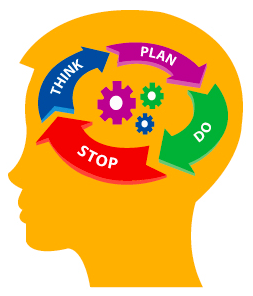 45
Impact of Trauma on Academic Performance
Trauma can Decrease our ability to:
Read verbal or nonverbal cues
Process oral and written information
Sequentially organization
Store information in memory
Understand cause-effect relationships

2012 Massachusetts Advocates for Children
Take perspectives
Identify emotions
Differentiate between emotions
Understand the mental state of others
Feel empathy
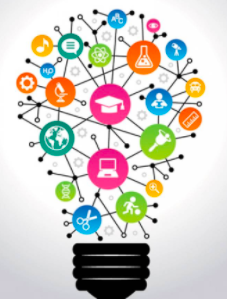 46
[Speaker Notes: Learning to read, write, take part in a discussion, and solve mathematical problems rests on many underlying foundations—organization, comprehension, memory, the ability to produce work, engagement in learning, and trust. Another prerequisite for achieving classroom competency is the ability to self-regulate attention, emotions, and behavior. Not surprisingly, trauma resulting from overwhelming experiences has the power to disturb a student’s development of these foundations for learning. It can undermine the development of language and communication skills, thwart the establishment of a coherent sense of self, compromise the ability to attend to classroom tasks and instructions, interfere with the ability to organize and remember new information, and hinder the grasping of cause-and-effect relationships—all of which are necessary to process information effectively. Trauma can also interfere with the capacity for creative play, which is one of the ways children learn how to cope with the problems of everyday life.]
Impact of Trauma on Classroom Behavior(s)
Common behavioral adaptations to trauma include:
Aggression
Defiance
Withdrawal
Perfectionism
Hyperactivity, reactivity, and impulsivity
Rapid and unexpected emotional shifts
Children suspended for 10+ days had an average of three mental health diagnoses. (Rappaport, 2006).
DISCIPLINARY REFERRAL
47
[Speaker Notes: For many children who have experienced traumatic events, the school setting can feel like a battleground in which their assumptions of the world as a dangerous place sabotage their ability to remain calm and regulate their behavior in the classroom. Unfortunately, many of these children develop behavioral coping mechanisms in an effort to feel safe and in control, yet these behaviors can frustrate educators and evoke exasperated reprisals, reactions that both strengthen the child’s expectations of confrontation and danger and reinforce a negative self-image.
Many of the effects of traumatic experiences on classroom behavior originate from the same problems that create academic difficulties: the inability to process social cues and to convey feelings in an appropriate manner. This behavior can be highly confusing, and children suffering from the behavioral impacts of trauma are often profoundly misunderstood. Whether a child who has experienced traumatic events externalizes (acts out) or internalizes (withdraws, is numb, frozen, or depressed), a child’s behavioral response to traumatic events can lead to lost learning time and strained relationships with teachers and peers.]
Impact of Trauma on Relationships
Trauma can undermine a child’s ability to form positive relationships:
Lack of trust
Difficulty interpreting verbal and nonverbal information
Difficulty reading faces and gestures
Lack of insight into relationships
Poor sense of self and perspective taking
Difficulty identifying emotions of self and others
Decreased motivation to relate to others
2012 Massachusetts Advocates for Children
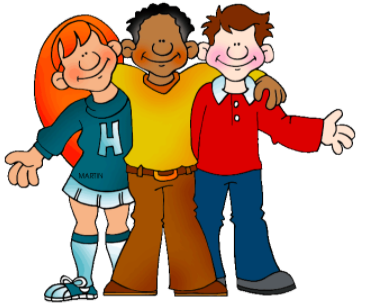 48
[Speaker Notes: Children’s struggles with traumatic stress and their insecure relationships with adults outside of school can adversely affect their relationships with school personnel and with peers. Preoccupied with their physical and psychological safety, children who have experienced traumatic events may be distrustful of adults and/or fellow students and unsure of the security of the school setting in general. They may also suffer delays in the development of age-appropriate social skills. They may not know how to initiate and cultivate healthy interpersonal relationships with their teachers or their peers.]
It’s not only students who are stressed….
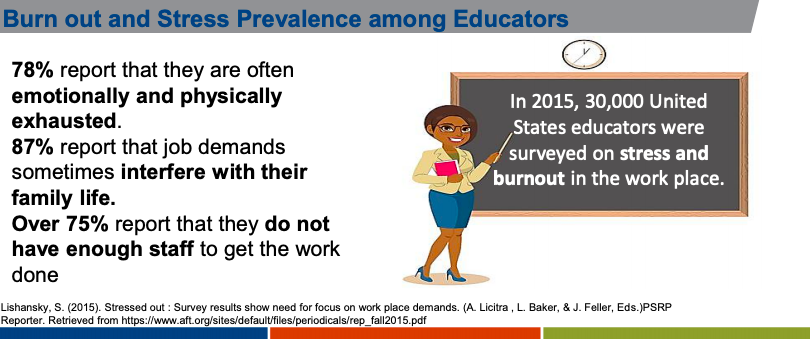 49
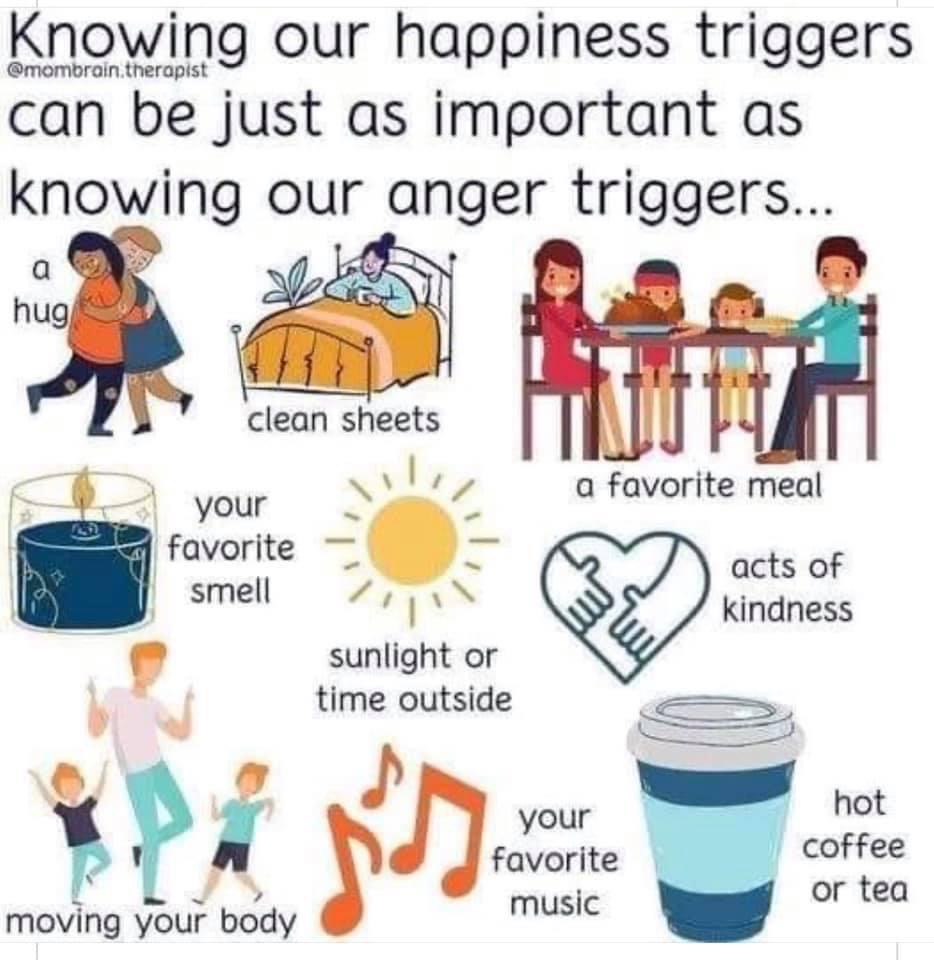 50
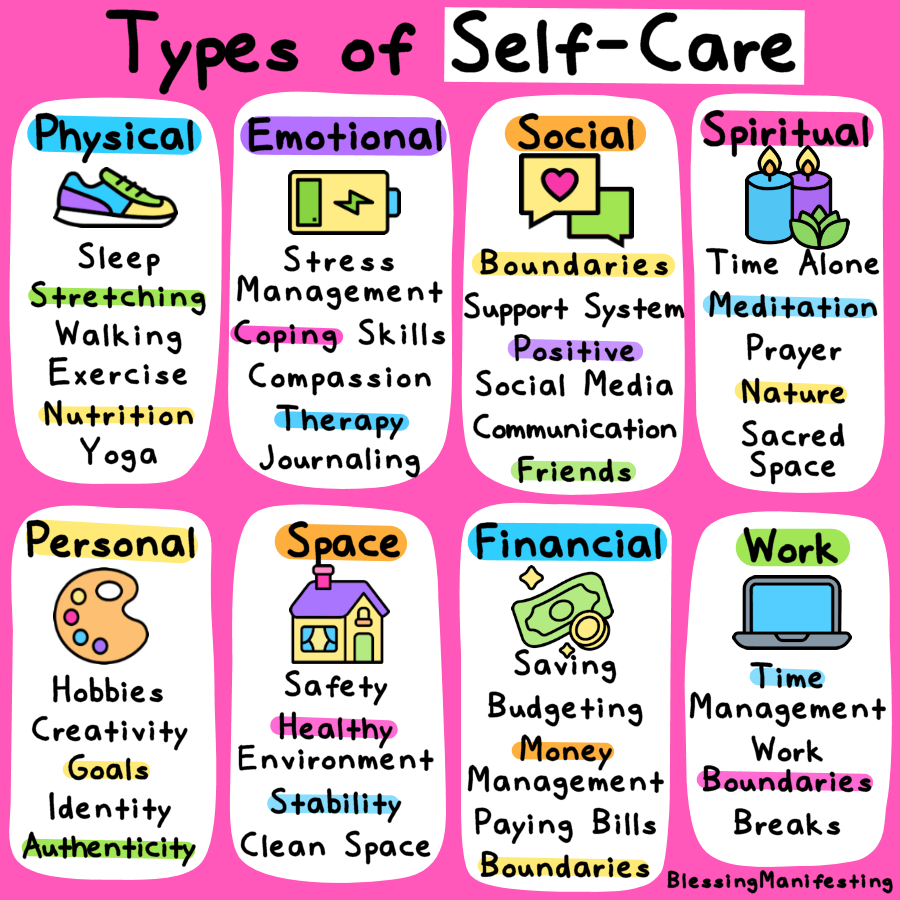 51
[Speaker Notes: Trauma is a heavy topic- NEED to take care of yourself!]
Bender...
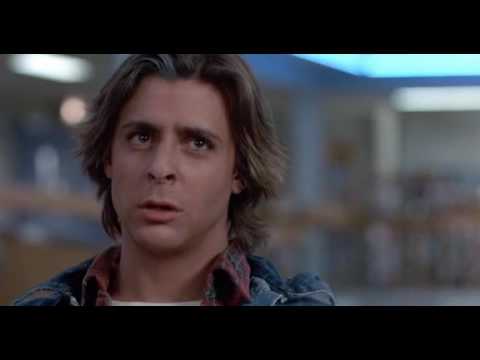 52
[Speaker Notes: https://www.youtube.com/watch?v=Y5vCX8TGqmc]
Questions?

Dr. Susan Lindblad- susan.lindblad@hpstigers.org


Sarah Shanahan- sarah@heartlandcounselingservices.com
53
Thank you for joining!!
54